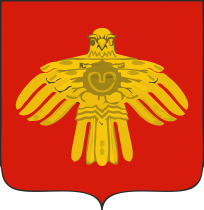 Бюджет для граждан на 
2019 год и плановый период 2020-2021 годов
(Решение Совета сельского поселения «Туръя»
 на 2019 год и плановый период 2020-2021 годов от 25.12.2018 № 1-12/2)
Бюджет для гражан
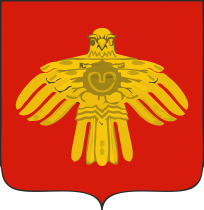 Уважаемые граждане сельского поселения «Туръя»!
«Бюджет для граждан» познакомит Вас с положениями  основного финансового документа сельского поселения «Туръя» –  решение Совета сельского поселения «Туръя» о бюджете поселения на 2019 и плановый период 2020-2021 годов.
Представленная информация предназначена для широкого круга пользователей и будет интересна и полезна как студентам, педагогам, работникам культуры, молодым семьям, так и пенсионерам и другим категориям населения, так как бюджет сельского поселения  затрагивает интересы каждого жителя поселения.
Граждане — и как налогоплательщики, и как потребители общественных благ — должны быть уверены в том, что передаваемые ими в распоряжение государства средства используются прозрачно и эффективно, приносят конкретные результаты как для общества в целом, так и для каждой семьи, для каждого человека.
Бюджет сельского поселения «Туръя» входит в состав консолидированного бюджета муниципального района «Княжпогостский».
Мы постарались в доступной и понятной для граждан форме показать основные параметры бюджета сельского поселения.
Бюджет для граждан
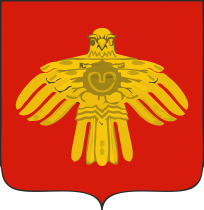 Что такое бюджет? Какие бывают бюджеты?
Со старонормандского bougette — это сумка, кошелёк.
Бюджет - это план доходов и расходов на определенный период
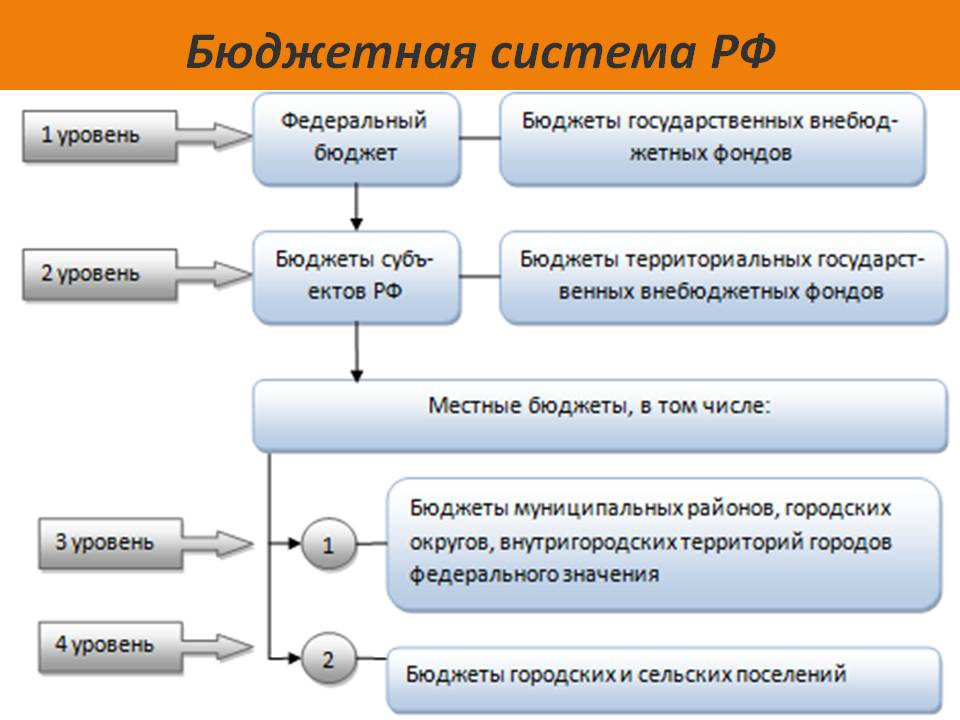 Бюджет для граждан
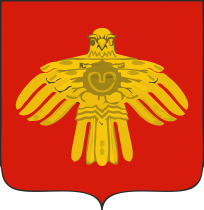 Консолидированный бюджет
муниципального района «Княжпогостский» 
состоит из:

Бюджет муниципального района «Княжпогостский»
Бюджет городского поселения «Емва»
Бюджет городского поселения «Синдор»
Бюджет сельского поселения «Тракт»
Бюджет сельского поселения «Серегово»
Бюджет сельского поселения «Шошка»
Бюджет сельского поселения «Туръя»
Бюджет сельского поселения «Мещура»
Бюджет сельского поселения «Чиньяворык»
Бюджет сельского поселения «Иоссер»
Бюджет для граждан
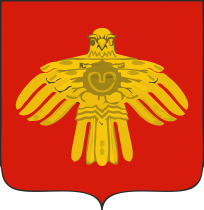 Составление решения о бюджете основывается на :

Бюджетном послании президента Российской Федерации

Основных направлениях бюджетной и налоговой политики

Стратегии социально-экономического развития поселения

Прогнозе социально-экономического развития поселения

Муниципальных программ
Бюджет для граждан
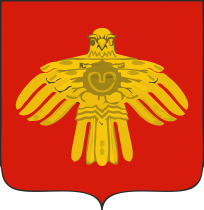 Численность населения Княжпогостского района
Бюджет для граждан
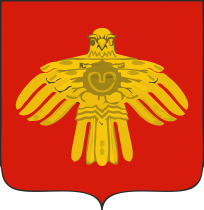 Бюджет для граждан
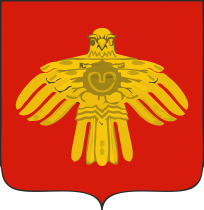 Бюджетный процесс - ежегодное формирование
и исполнение бюджета
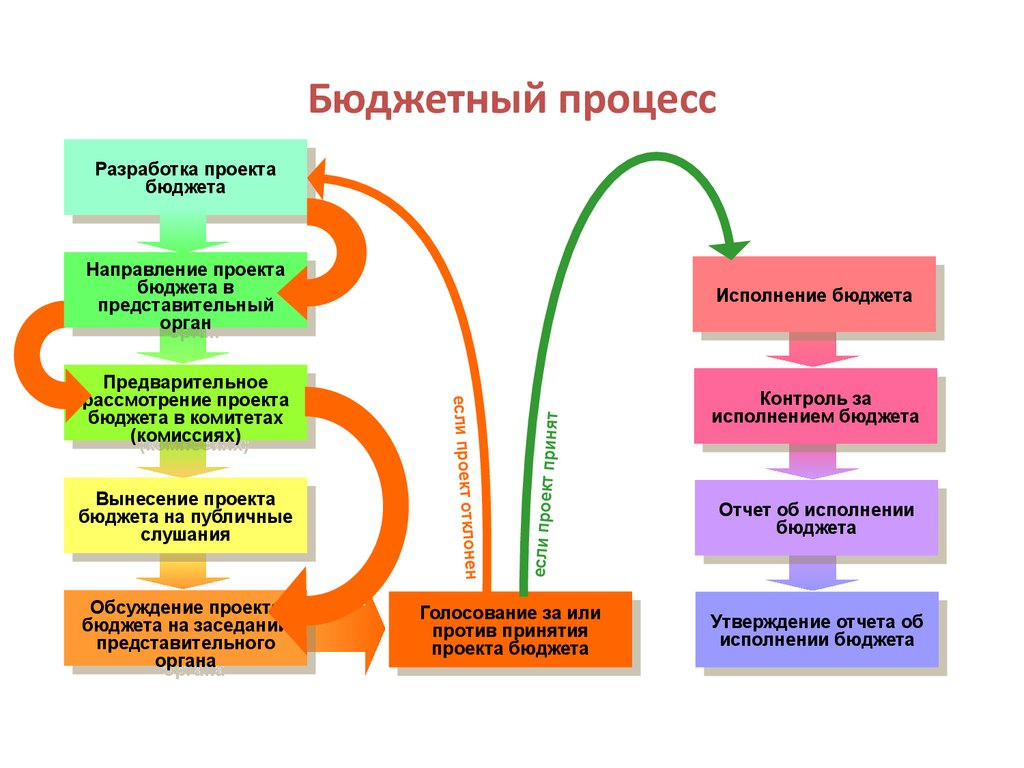 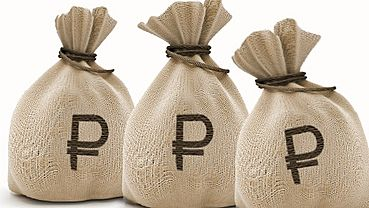 БЮДЖЕТ ДЛЯ ГРАЖДАН
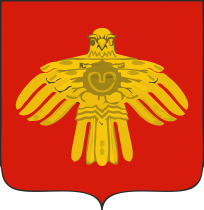 Основные характеристики бюджета сельского поселения «Туръя» (тыс.рублей)
Бюджет для граждан
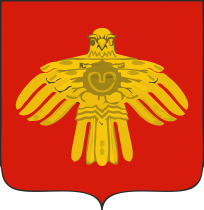 Бюджет для граждан
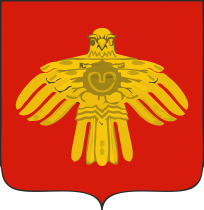 БЮДЖЕТ ДЛЯ ГРАЖДАН
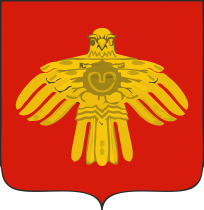 Мы, граждане, все являемся налогоплательщиками.
Структура зачисления налогов уплачиваемых гражданами в разрезе бюджетов
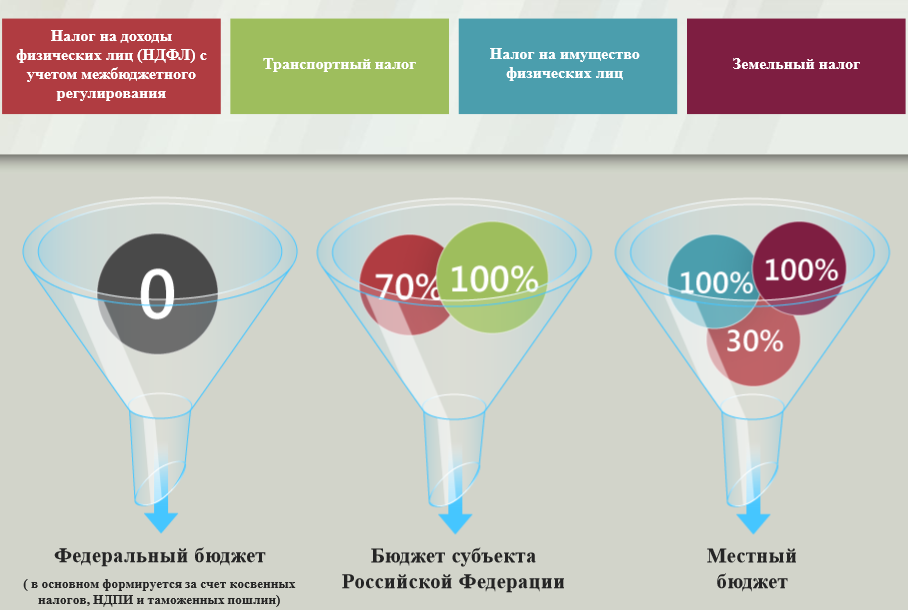 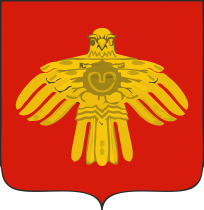 БЮДЖЕТ ДЛЯ ГРАЖДАН
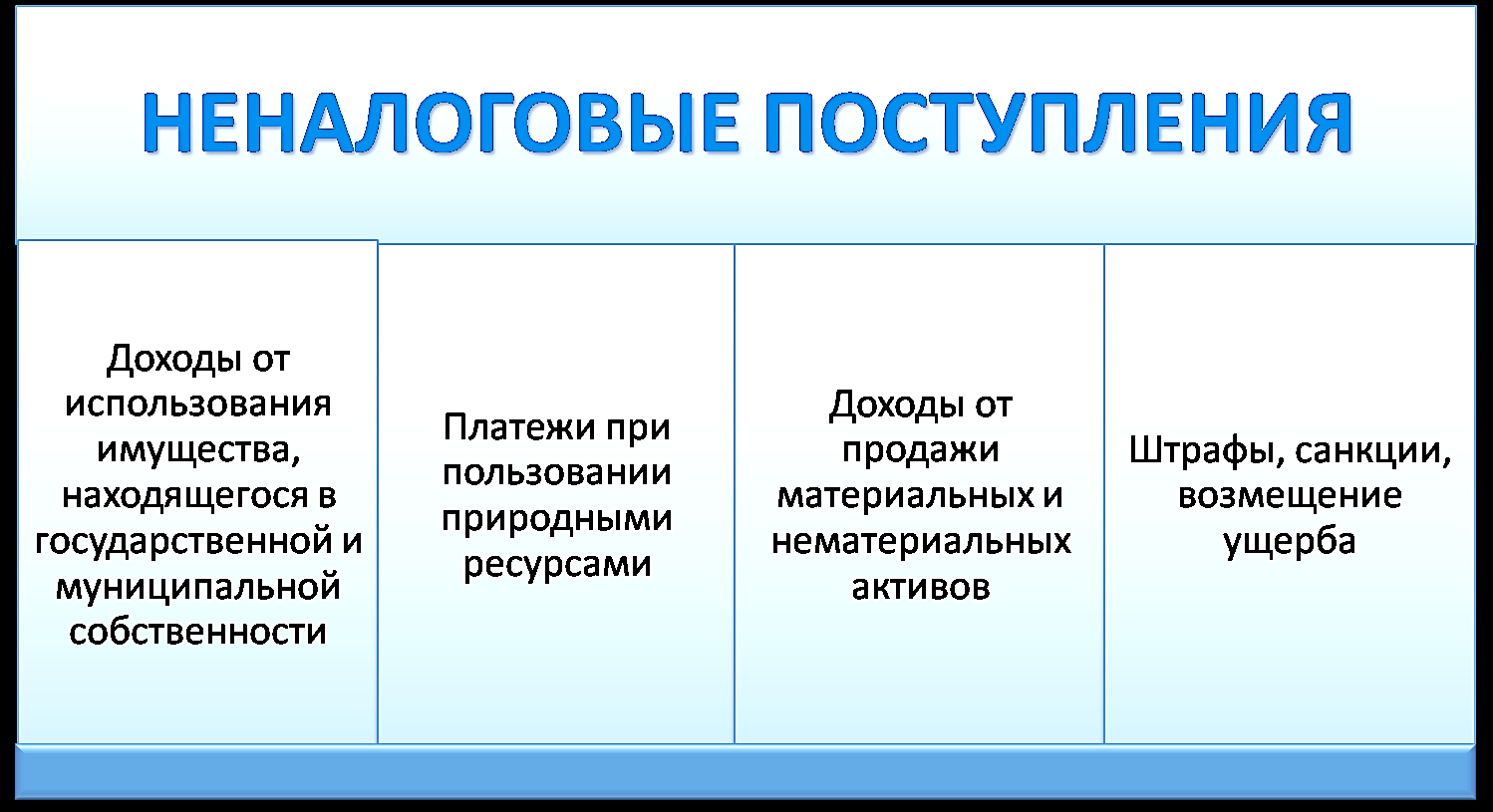 БЮДЖЕТ ДЛЯ ГРАЖДАН
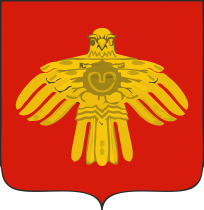 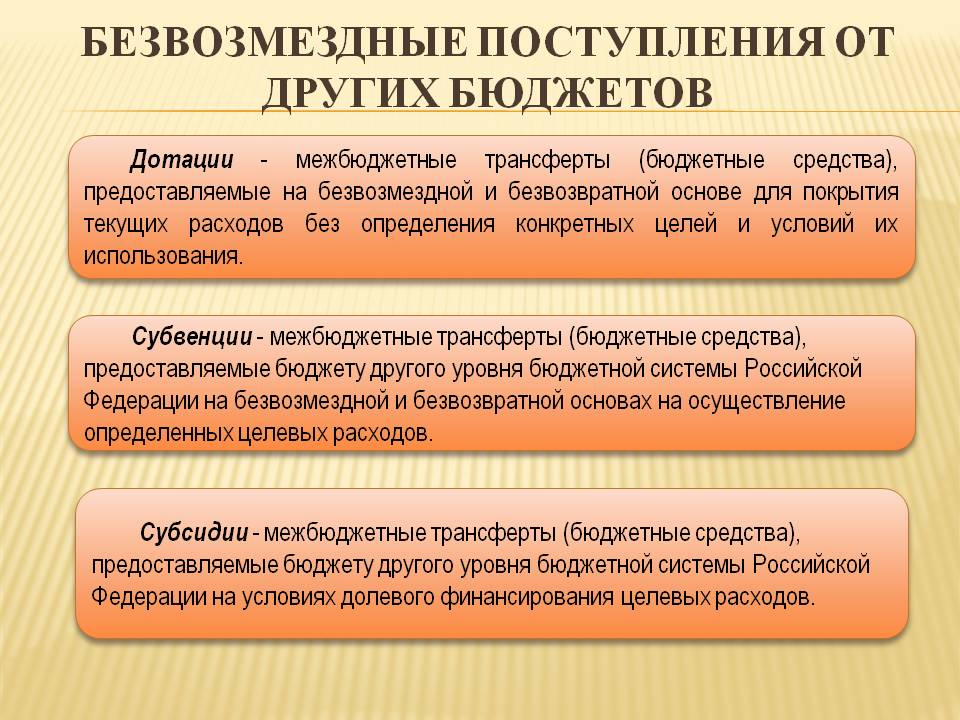 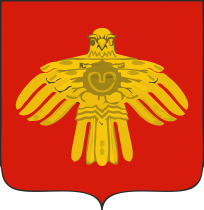 БЮДЖЕТ ДЛЯ ГРАЖДАН
БЮДЖЕТ ДЛЯ ГРАЖДАН
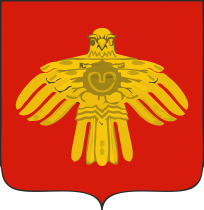 БЮДЖЕТ ДЛЯ ГРАЖДАН
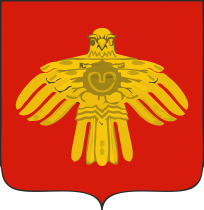 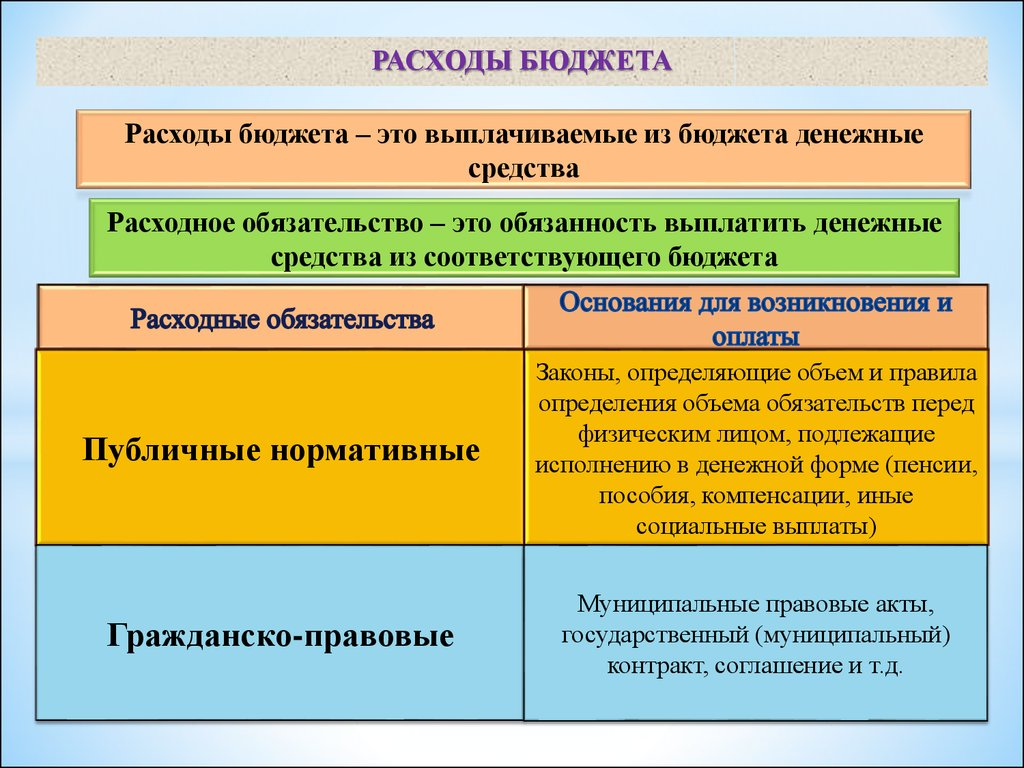 БЮДЖЕТ ДЛЯ ГРАЖДАНБюджет сельского поселения «Туръя» сформирован на основании непрограммных расходов и муниципальных программ
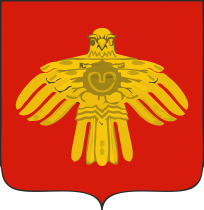 БЮДЖЕТ ДЛЯ ГРАЖДАН
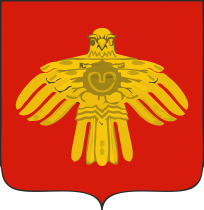 Муниципальная программа «Пожарная безопасность в населенных пунктах на территории сельского поселения «Туръя» на 2019 год планируется:

 Техническое обслуживание пожарной сигнализации – 
18,600 тыс.рублей
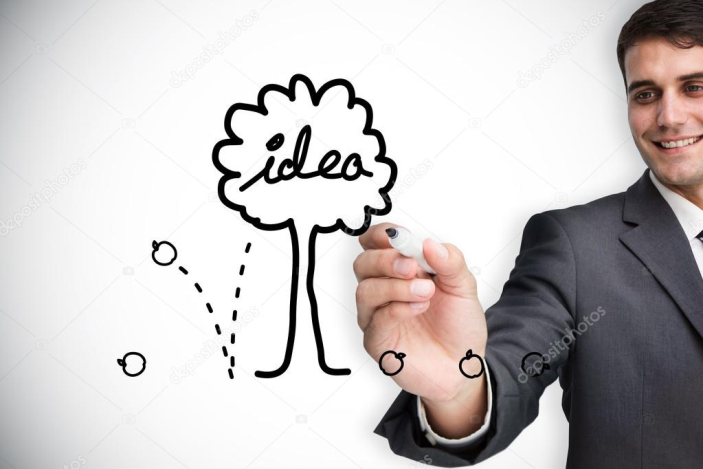 БЮДЖЕТ ДЛЯ ГРАЖДАН
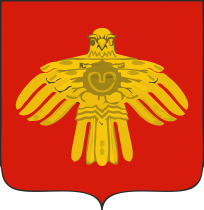 Муниципальная программа «Развитие жилищно-коммунального хозяйства и благоустройства сельского поселения «Туръя» на 2019 год планируется:

Содержание уличного освещения - 219,000 тыс.рублей
Благоустройство территории - 40,000 тыс.рублей
Содержание улично-дорожной сети – 200,000 тыс.рублей
Организация транспортного обслуживания населения между поселениями - 600,000 тыс.рублей
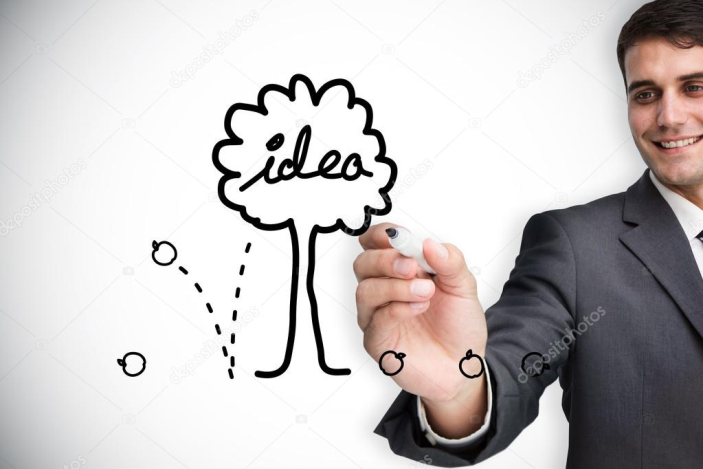 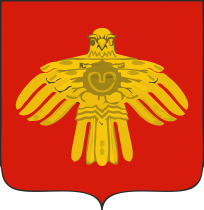 БЮДЖЕТ ДЛЯ ГРАЖДАН
По непрограммным мероприятиям на 2019 год планируется:
Расходы на содержание главы сельского поселения и администрации сельского поселения «Туръя» - 2 150,339 тыс.рублей
Обеспечение деятельности финансовых, налоговых и финансово-бюджетного надзора органов – 0,432 тыс.рублей
Расходы по переданным полномочиям (ЗАГС, ВУС и другие государственные полномочия) – 64,186 тыс.рублей
Резервный фонд- 1,500 тыс.рублей
Содержание парома и осуществление полномочий по парому – 3,216 тыс.рублей
Пенсии, пособия и другие выплаты – 337,899 тыс.рублей
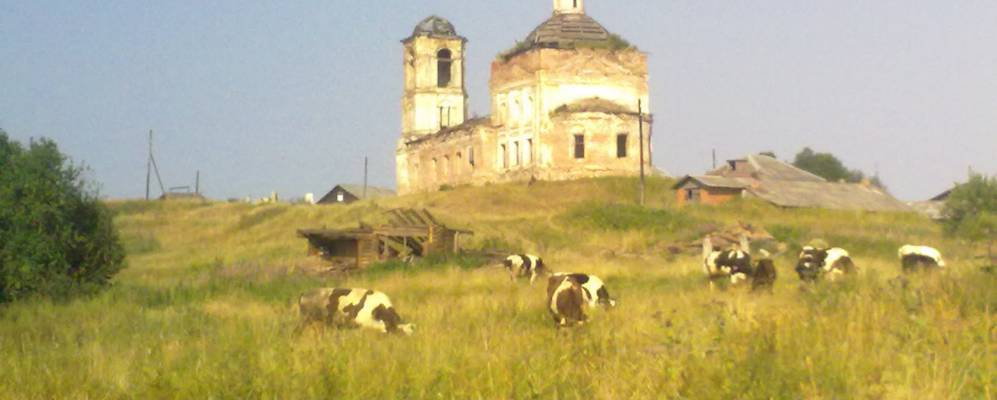 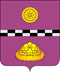 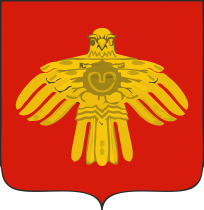 БЮДЖЕТ ДЛЯ ГРАЖДАН
Спасибо за внимание!




Исполнитель: Финансовое управление администрации МР «Княжпогостский»
Адрес: г. Емва ул. Дзержинского 81
Тел. 82139-21153